GIBB ORTHODONTICS
2
ABSTRACT
Based in Lethbridge, Alberta, Gibb Orthodontics is dedicated to improving smiles and self-esteem throughout the province. Using state-of-the-art orthodontic methods and tools, such as In-Ovation C, In-Ovation R, and discrete Invisalign aligners, they put the needs of their patients first. Their first goal is still to give their cherished patients the best care possible.
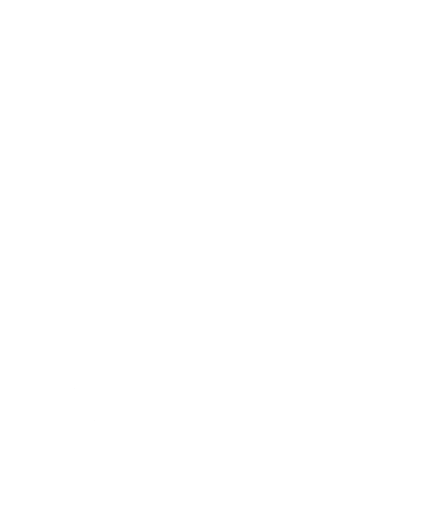 Their dental clinic stands ready to cater to all your dental requirements
Their array of services caters extensively to adults, encompassing early intervention and specialized care tailored to address unique needs, guaranteeing thorough and personalized support.
They maintain their dedication beyond treatment, providing holistic post-care solutions. This encompasses retention strategies and the utilization of advanced techniques like indirect bonding, ensuring ongoing success and upkeep well beyond the treatment phase.
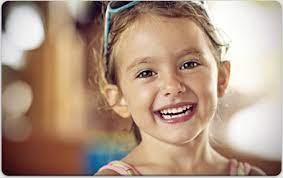 6
VALUES
Being one of Lethbridge's leading orthodontic groups, they are deeply committed to offering top-notch orthodontic treatment. Their specialty is developing the "Smile of a Lifetime," thus their attention extends beyond bettering oral health.
GET IN TOUCH
310, Lethbridge, AB T1K 7B4
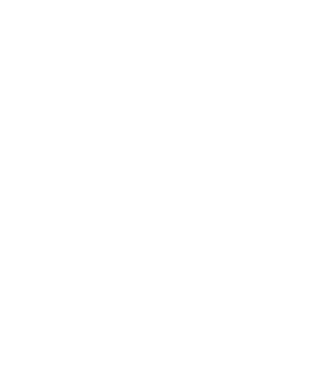 4033804999
info@gibborthodontics.com
https://www.gibborthodontics.com/